มาขุดหาสมบัติกันเถอะ
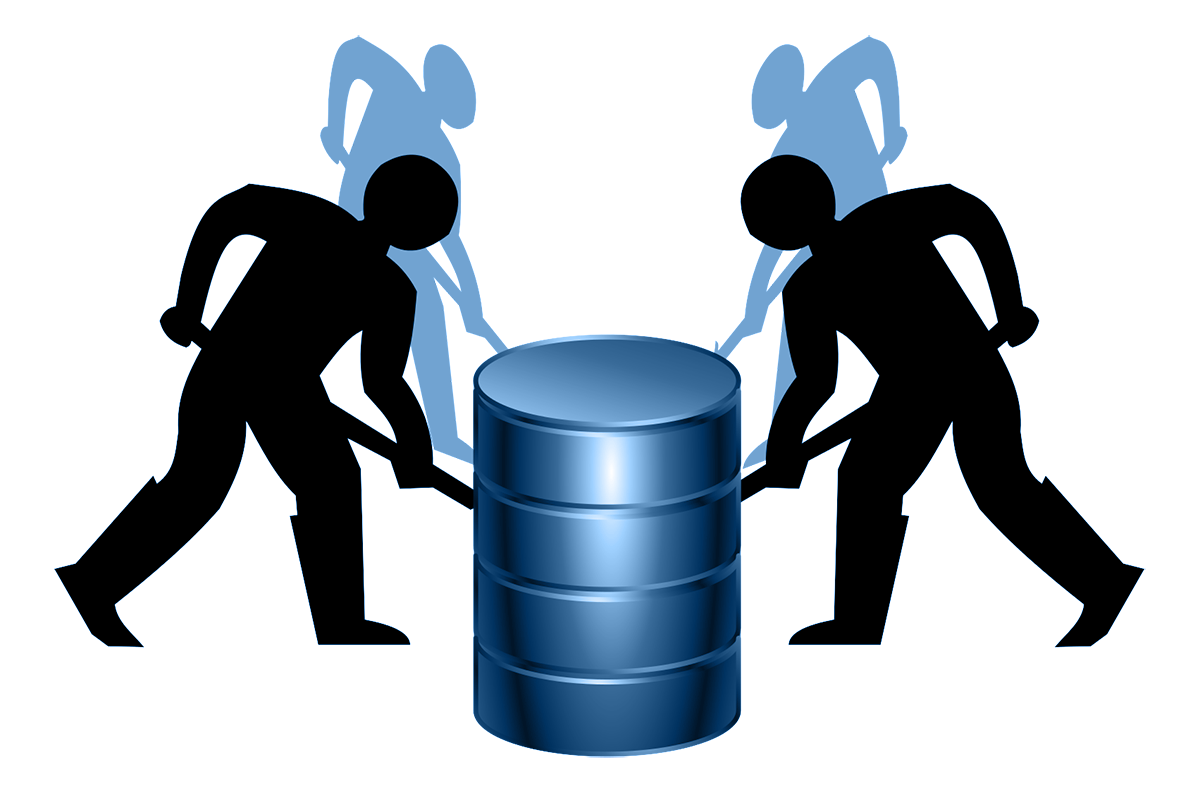 รศ.นพ.ชลธิป พงศ์สกุล
รองคณบดีฝ่ายสารสนเทศ
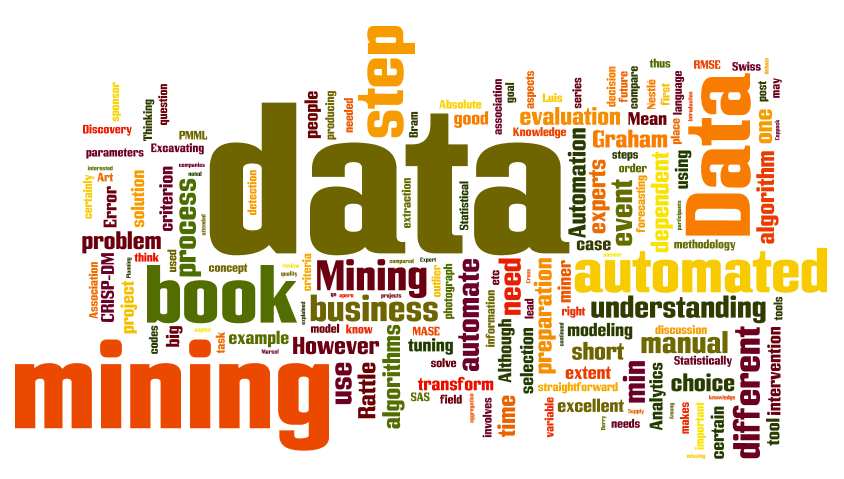 System Overview
Qlikview – Business Intelligence
LIS
RIS
Clinical
DB
Add on Application (140)
HealthObject
External Organisation
PeopleSoft HR
PeopleSoft Finance and Supply Chain
Device
KKU
KKU
Interface
การดูภาพรวม
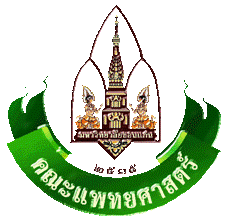 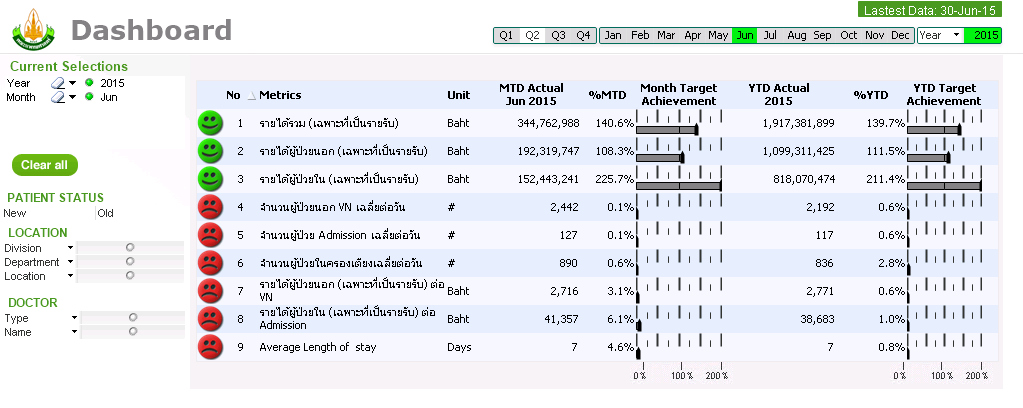 [Speaker Notes: ยกตัวอย่างให้เห็นภาพว่า ผู้บริหารสามารถเห็นภาพรวมต่างๆของ KPI แล้วเทียบค่ากับ Target ได้]
OPD Stats
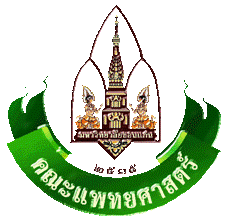 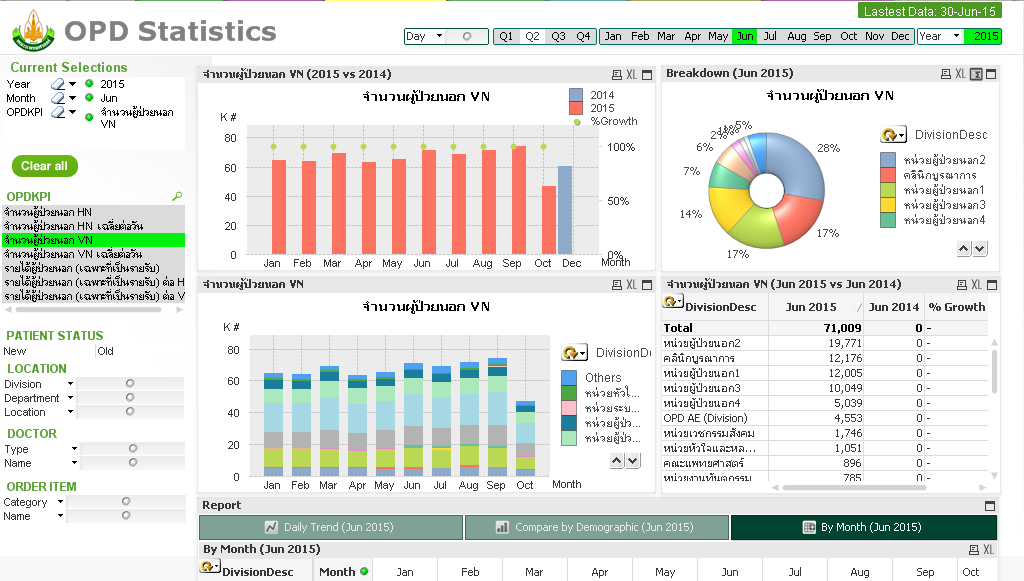 [Speaker Notes: ตัวอย่างการนำเอา KPI ที่เกี่ยวกับด้านการแพทย์ เช่นการแสดงข้อมูลผู้ป่วยนอก นับจากจำนวน VN ออกมาแสดงเป็นกราฟ โดยสามารถแสดงมุมมองต่างๆ]
IPD Stats
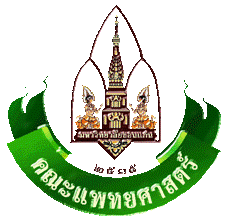 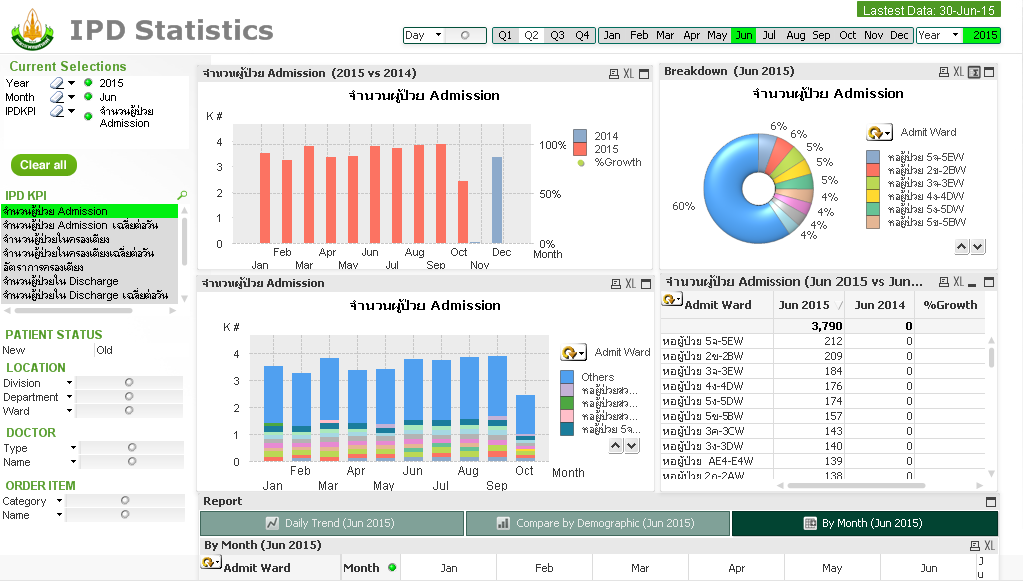 [Speaker Notes: KPI ทางการแพทย์ที่เกี่ยวข้องของผู้ป่วยใน]
Clinical Metrics - Diagnosis
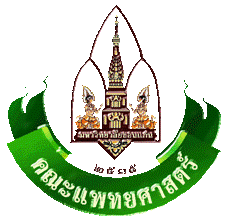 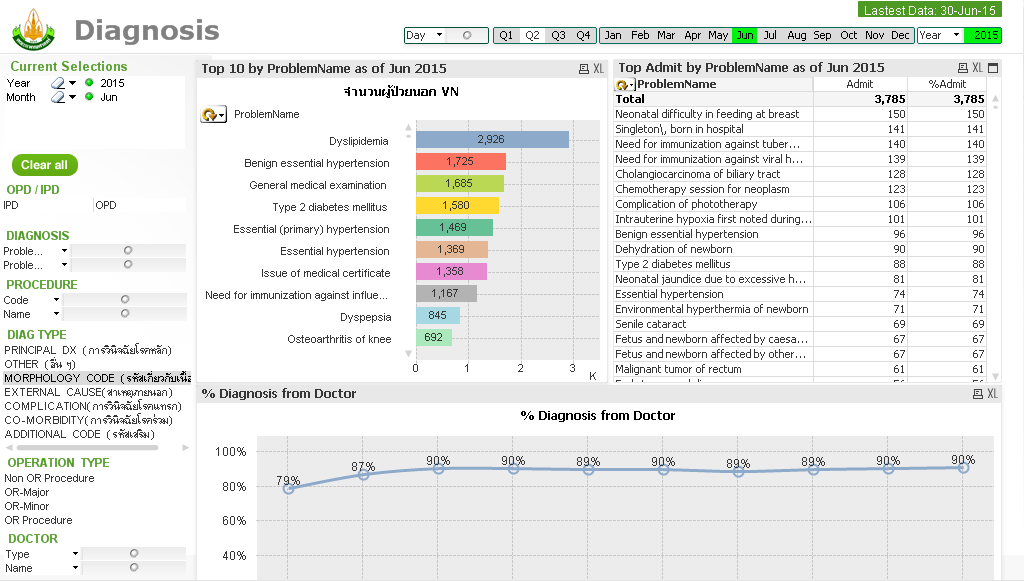 [Speaker Notes: ตัวอย่างรายงานที่แสดงให้เห็นจำนวนผู้ป่วยที่มีการ Diag โรคตาม ICD-10 สูงสุดเรียงจากมากไปน้อย รวมถึงตัวชี้วัด
เรื่องจำนวน % การ diag ของแพทย์]
Financial Metrics - รายได้
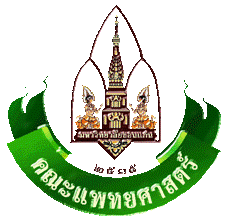 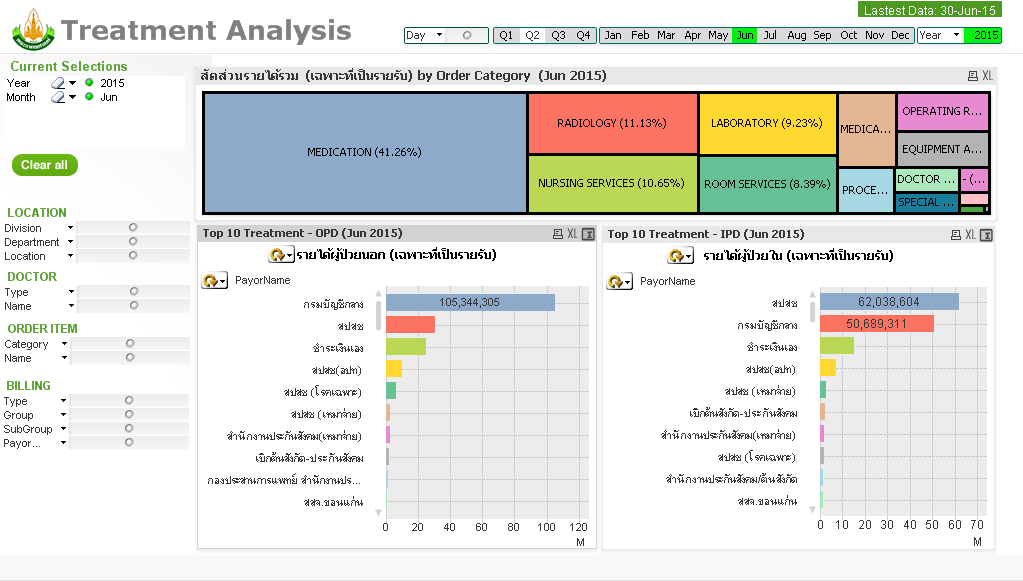 [Speaker Notes: รายงานการวิเคราะห์รายได้ที่เกิดจากการรักษา สามารถแสดงเป็นราย Payor ได้ หรือบอกได้ระดับแพทย์แต่ละท่านสร้างรายได้ OPD, IPD ได้เป็นจำนวนเท่าไร แยกตาม กลุ่มของ order ได้]
Customer Analysis
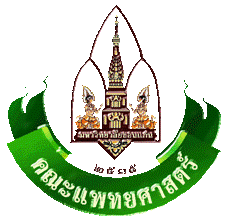 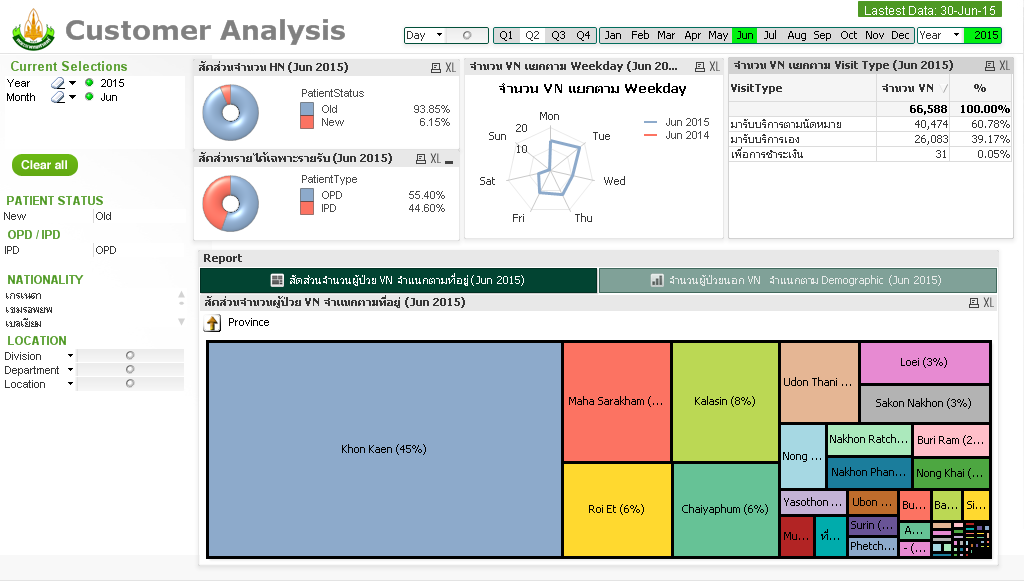 [Speaker Notes: รายงานการวิเคราะห์การมารับการรักษาของผู้ป่วย]
ตัวชี้วัดรายโรค
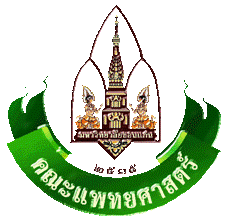 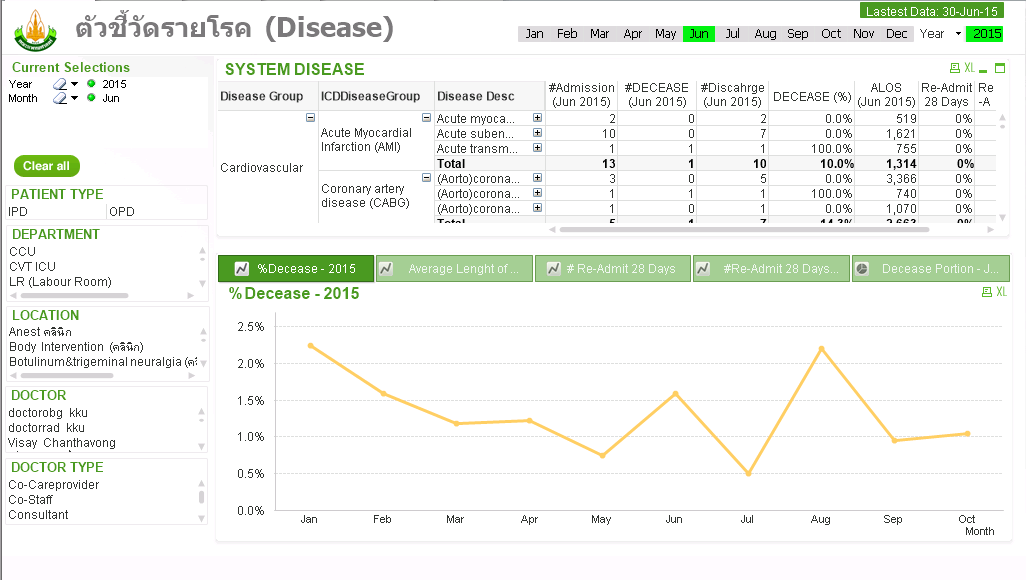 [Speaker Notes: หน้านี้เป็น KPI ที่ใช้ใน THIIP โดยสามารถกำหนดโรค (ICD-10) ที่เราสนใจได้ สามารถบอกข้อมูลอัตราการตาย, ALOS, การ Re-Admit ใน 28 วัน เป็นต้น]
ร้อยละของการสั่งใช้ยาตามแนวทางปฏิบัติ
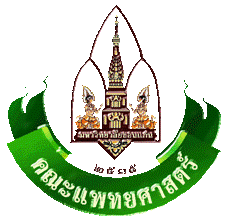 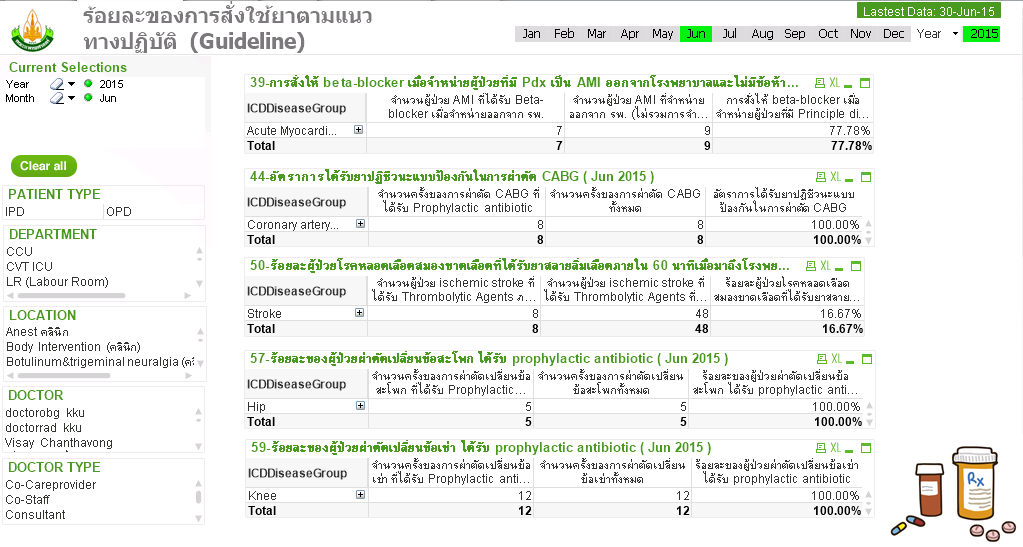 [Speaker Notes: หน้านี้เป็น KPI ที่บอกถึงการจ่ายยากลุ่มที่เราสนใจเช่น การให้ Beta blocker กับผู้ป่วยตามโรคที่สนใจ เช่น AMI]
Characteristics of Big Data
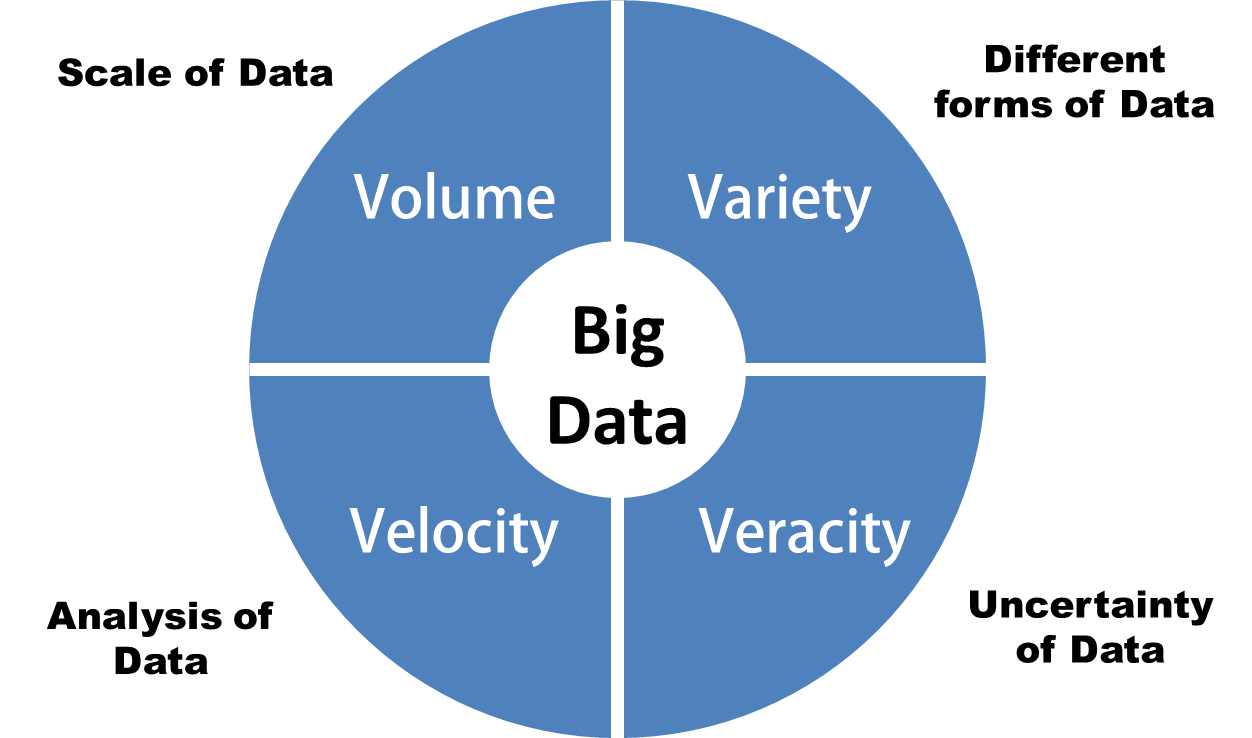 Data Source for Healthcare
3rd party
Image
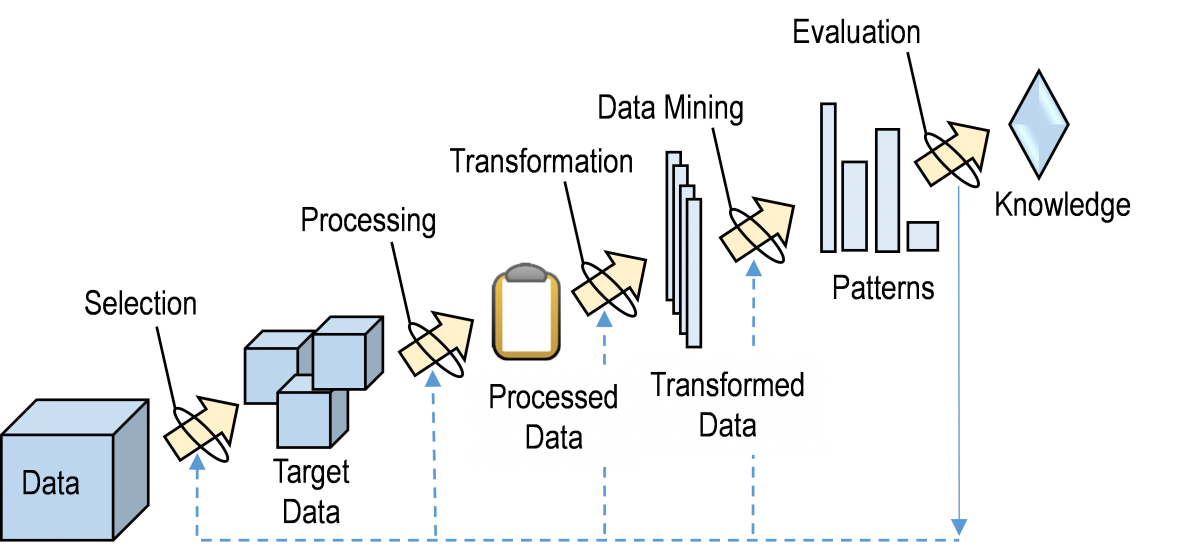 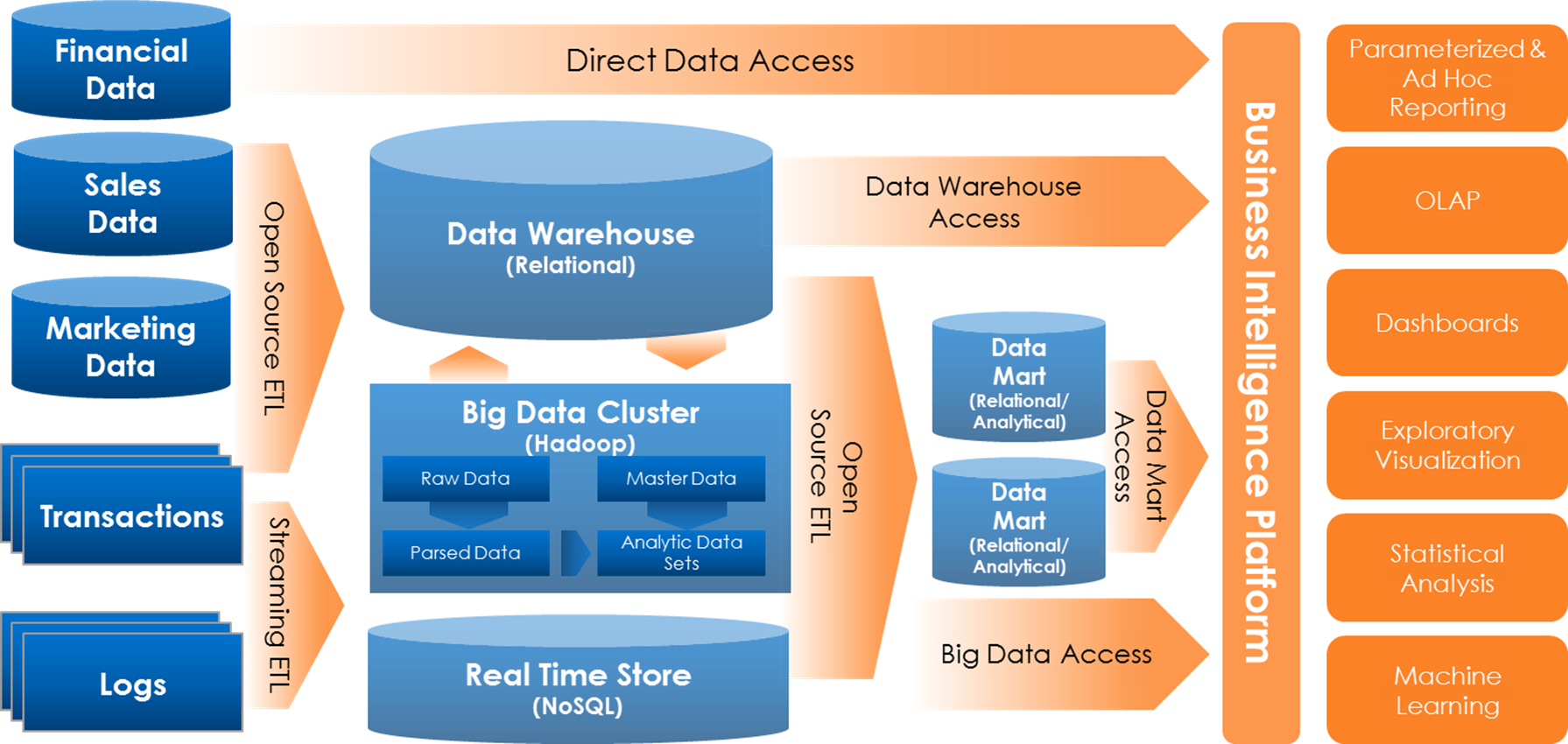 จริยธรรมในการใช้สารสนเทศ
Information confidentiality
Information accuracy
Intellectual property
Data accessibility
Confidentiality
เป็นการรับประกันว่าผู้มีสิทธิ์และได้รับอนุญาตเท่านั้นที่สามารถเข้าถึงข้อมูลได้
องค์กรต้องมีมาตรการป้องกันการเข้าถึงสารสนเทศที่เป็นความลับ เช่นการจัดประเภทของสารสนเทศ
กำหนดนโยบายรักษาความมั่นคงปลอดภัยและนำไปใช้
   ให้การศึกษาแก่ทีมงานความมั่นคงปลอดภัยและผู้ใช้
ไม่จำเป็นต้องได้รับการยินยอม..ถ้า
ใช้ข้อมูลเพื่อบริหารจัดการ/วางแผน
พัฒนาคุณภาพ
ส่งให้หน่วยงานตามกฎหมาย
ต้องมีกระบวนการ de-identification
De-identification
ชื่อ ที่อยู่
ข้อมูลการรับบริการ เช่น เลขที่ รพ.
ภาพใบหน้า
Biometric identifiers
ใช้ข้อมูลเพื่อการวิจัย
เปิดเผยข้อมูลเฉพาะผู้ที่เข้าร่วมวิจัย (subject)
การให้ความยินยอมล่วงหน้า?
ความเป็นเจ้าของข้อมูล?
การมีส่วนร่วมของบุคคลากรในกระบวนการ?
สิ่งที่ต้องดำเนินการต่อ
นโยบาย
Data warehouse
User engagement
Knowledge management
Data scientist….must have
Thank You
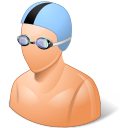 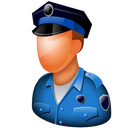 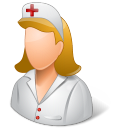 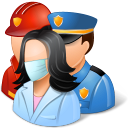 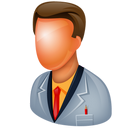 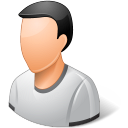 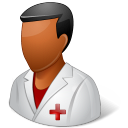 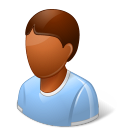 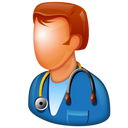 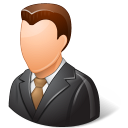 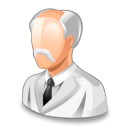 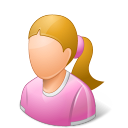 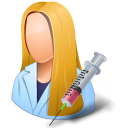